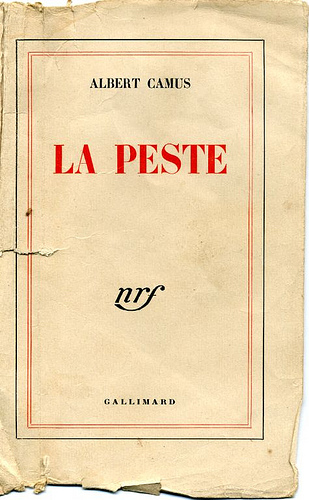 Альбер Камю
Роман «Чума» (1947)
Літературний диктант
1. У якій країні (колонії Франції) народився Альбер Камю?

2. Що сталося з батьком Альбера, коли хлопцю не було ще й року?

3. Хто такий Луї Жермен?

4. Яким видом спорту все життя захоплювався Камю?
5. Чому Камю був змушений закінчити заняття спортом і не був призваний до армії?

6. Що означає слово екзистенція?

7. Як називалася підпільна організація, членом якої був Камю?

8. Праця якого міфічного героя для Камю є метафорою сучасного життя?
9. До якого циклу включив Камю роман «Чума»?

10. Яким чином у 1957 році світова спільнота відзначила внесок Камю у літературу?

11. Чорновий рукопис якого твору Камю був знайдений серед його речей на місці автокатастрофи, в якій загинув письменник?

12. Чому Камю можна назвати «антиавторитарним соціалістом»?
Відповіді
1. В Алжирі.
2. Загинув на полях Першої світової війни: у Битві на Марні.
3. Учитель початкової школи, який допоміг Камю продовжити освіту в ліцеї.
4. Футболом.
5. Захворів на сухоти.
6. Існування, буття.
7. «Комба».
8. Сізіфа.
9. «Цикл бунту».
10. Камю була присуджена Нобелівська премія.
11. Роману «Перша людина».
12. Сповідуючи соціалістичні ідеї, Камю в той же час вважав, що боротьба з насиллям і несправедливістю «їхніми ж методами» можуть породити ще більше насилля і несправедливість і привести до встановлення авторитарних режимів.
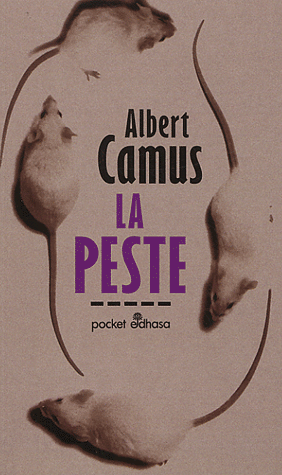 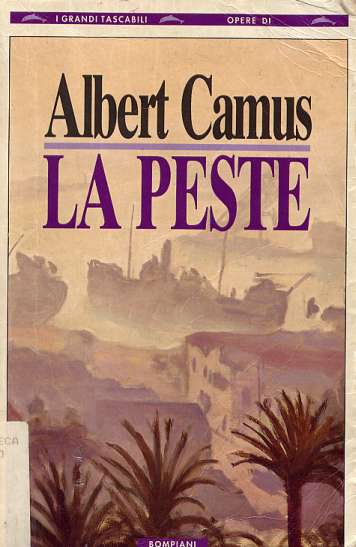 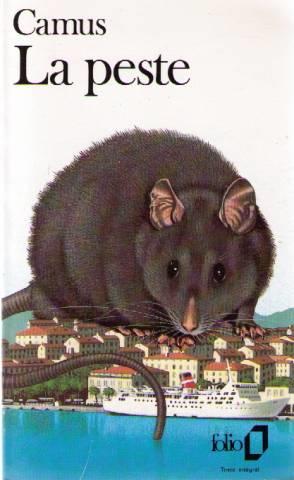 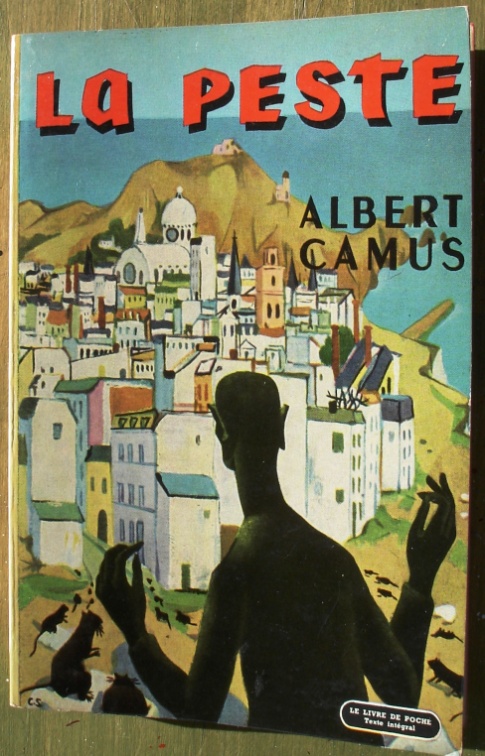 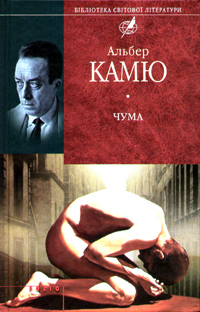 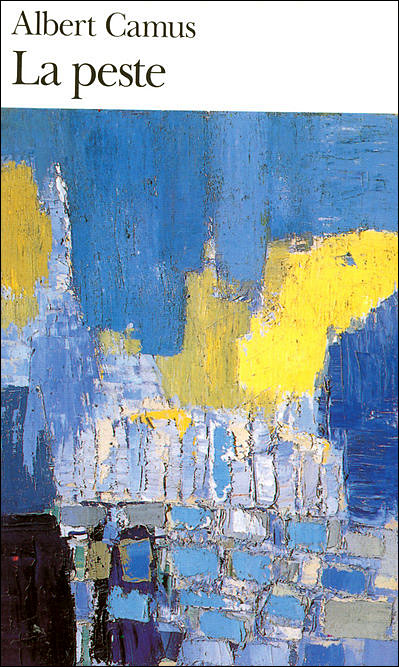 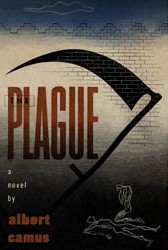 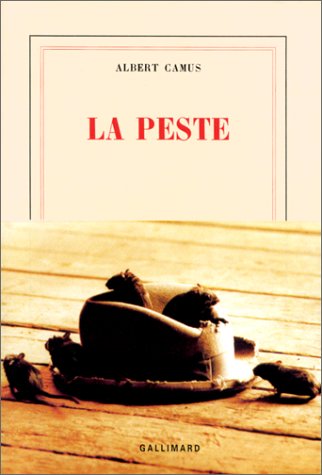 Чума
Буквальне значення
Алегоричне значення
Символічне значення
Інфекційна хвороба
Фашизм
Світове зло у будь-якому з проявів
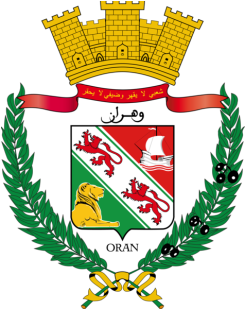 Оран
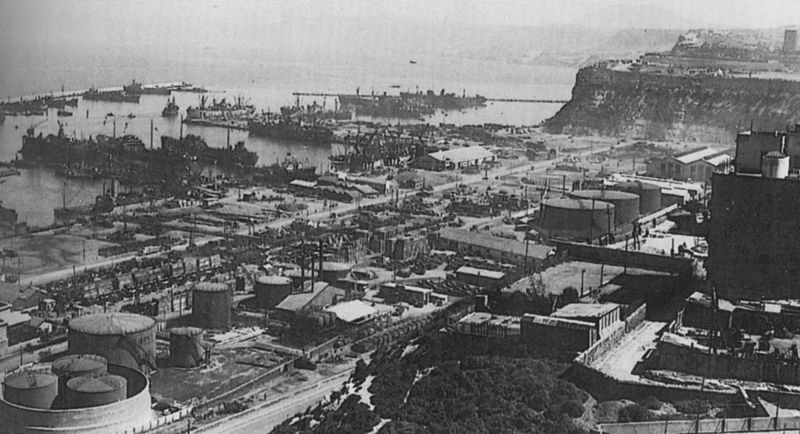 Порт міста Оран (1943)
Оран. Внутрішня гавань. Затоплений американський катер (23 листопада 1942 року)
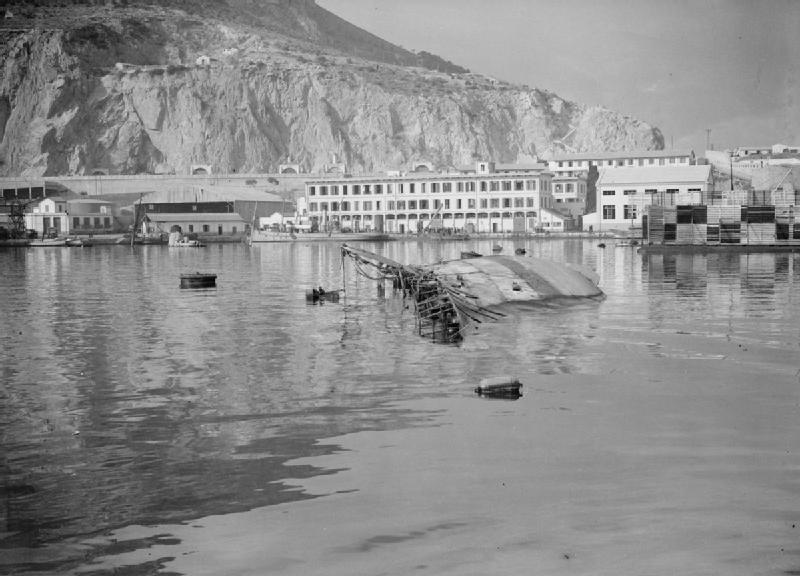 Сучасний Оран
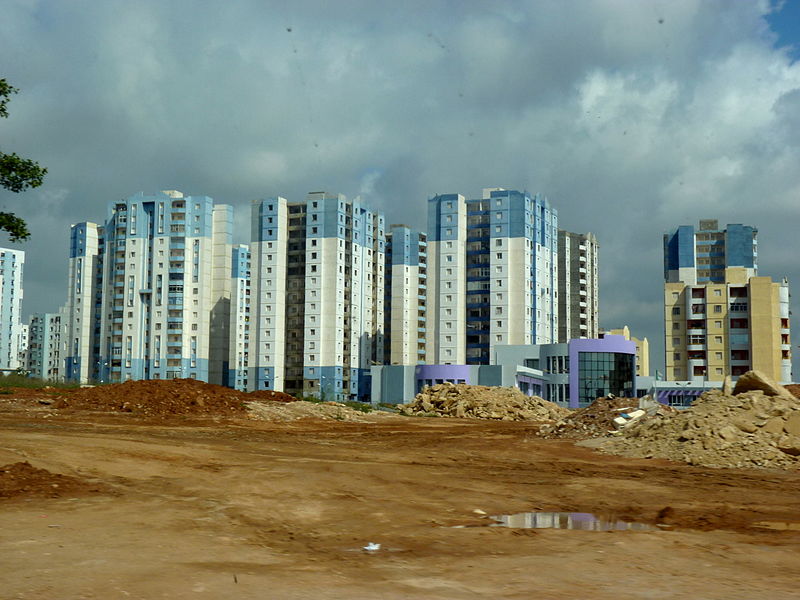 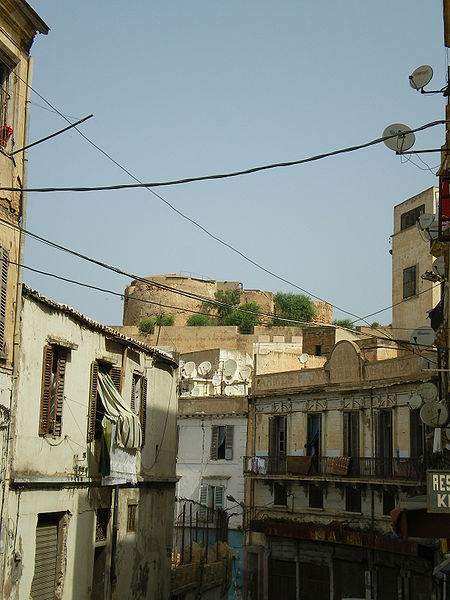 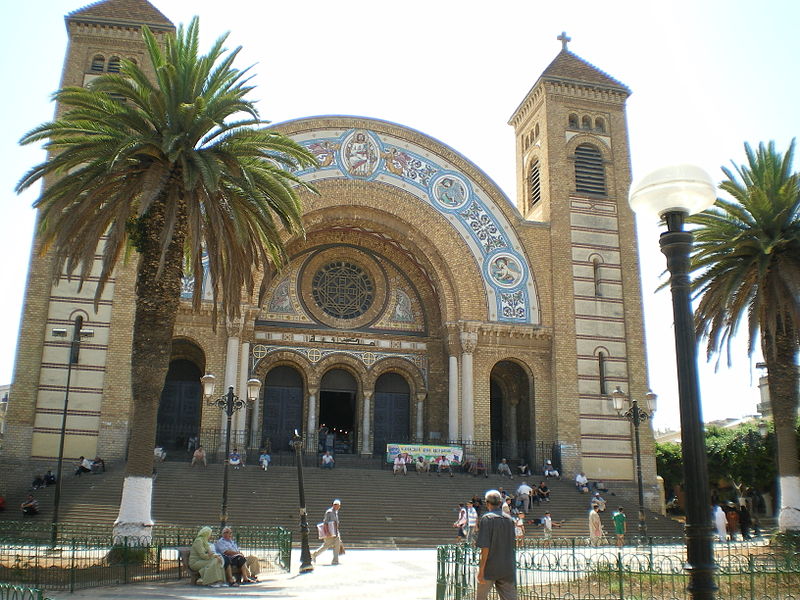 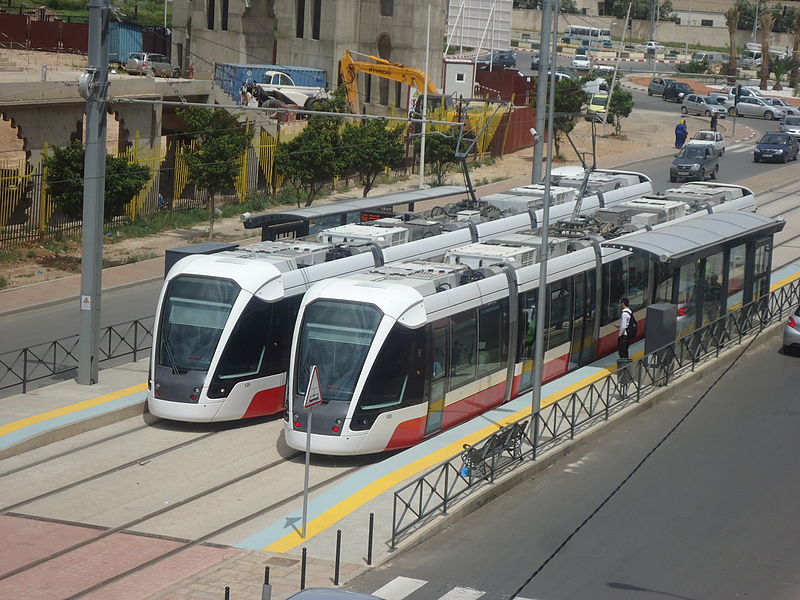 Сучасний Оран
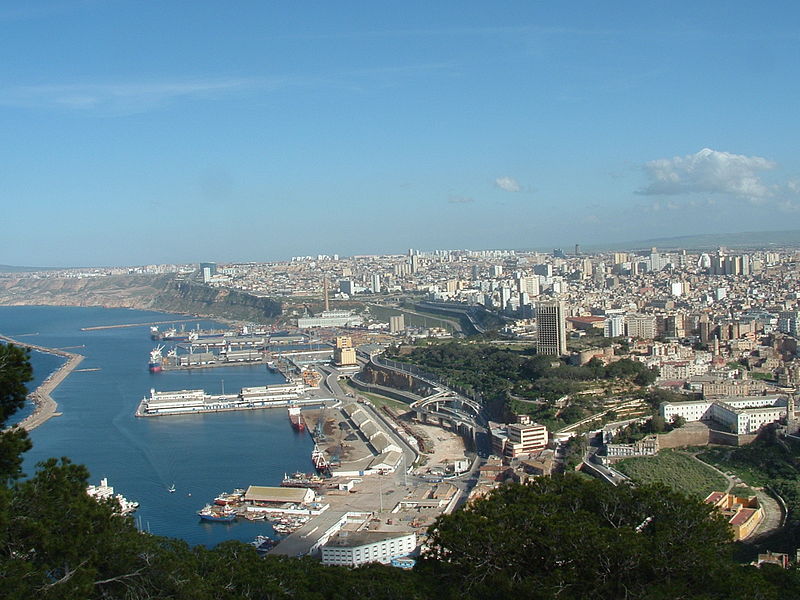 Проблематика і персонажі роману